Geografie obyvatelstva a osídlení 2cvičení 4
Cvičící: Martin Tomáš
1. Historický vývoj obce vašeho bydliště
První zmínka 
Historický pohled na váš prostor
Zmínka o dějepisných událostech, které se zde udály 
Datum a postavení města v době jeho založení
atd. 
Vývoj počtu obyvatel 1869 – 2011- graf + komentář

Fotodokumentace 
Geoportál (vojenské mapování, 50. léta, současnost) 
Porovnejte jednotlivé snímky a vložte do textu
2. Vývoj správního členění od roku 1848
Příklad na městu Jeseník:
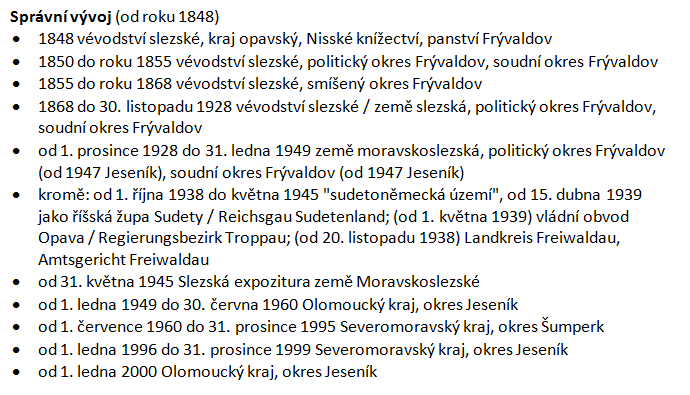 od 1.1. 2003 Olomoucký kraj, SO ORP Jeseník
3. Vývoj po roce 1989
Stručně vyhodnoťte sídelní strukturu vaší obce, jak se změnila po roce 1989
Vliv transformace ekonomiky?
Zánik podniků?
4. Územní plán
Vyhledejte na stránkách vaší obce (případně fyzicky na obecním úřadě) aktuální územní plán
Zjistěte od kdy a do kdy platí
Došlo (resp. je v plánu) nějaká významná změna ve využití území?
Doporučení
Pracujte s dostupnými historickými prameny
Uvažujte a komentujte vždy svůj názor na vývoj vaší obcí
Komentáře nemusí být dlouhé, soustřeďte se na smysluplnost a faktičnost
Nezapomeňte uvést zdroje, odkud máte informace
Odevzdání
Cvičení odevzdávejte do Isu do 2. 4. 23:55